7 - PODRŠKA

26.03.2018.
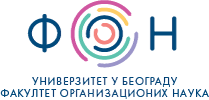 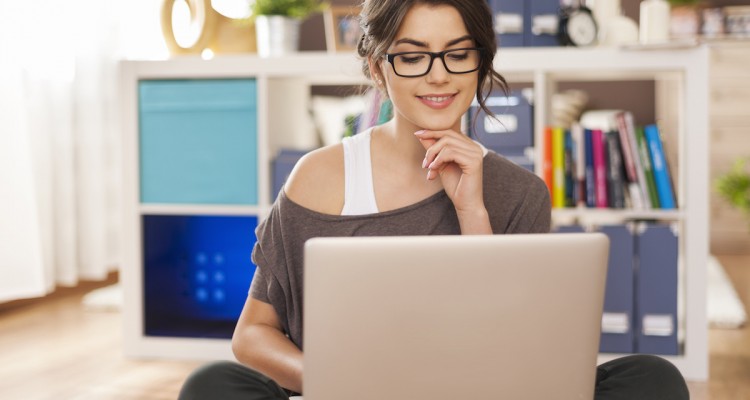 DOMAĆI?
7 - Podrška
Zahtevi
7.1 RESURSI
7.2 KOMPETENTNOST
7.5 DOKUMENTOVANE INFORMACIJE
7.3 SVEST
7.4 KOMUNIKACIJA
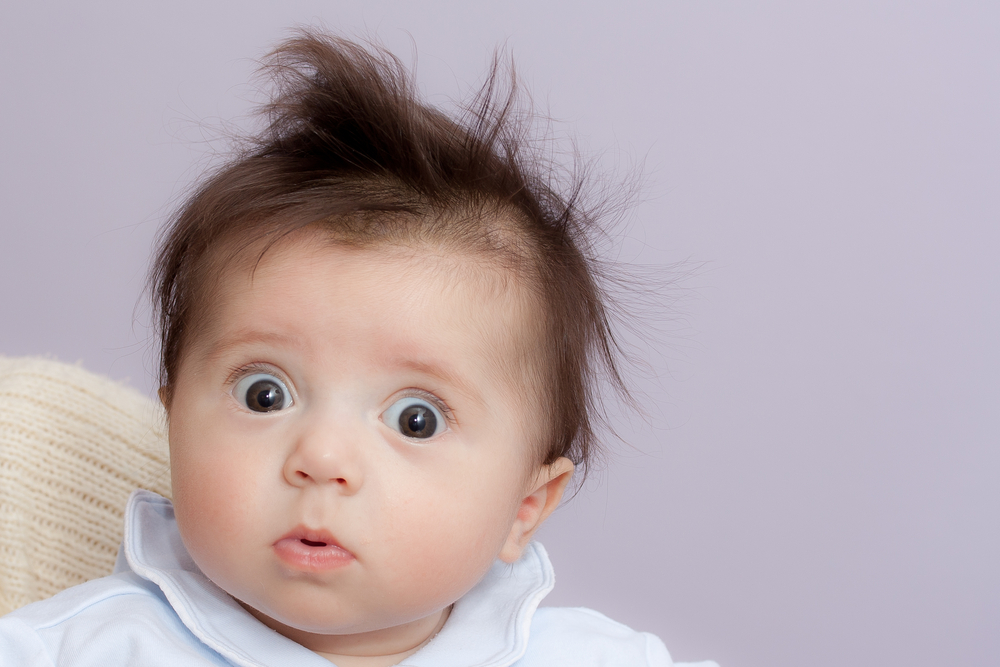 7.3 Svest
Organizacija mora da obezbeđuje da osobe, koje obavljaju posao kojim organizacija upravlja, imaju svest o:

politici kvaliteta;
relevantnim ciljevima kvaliteta;
svom doprinosu efektivnosti sistema menadžmenta kvalitetom, uključujuci koristi od poboljšanih performansi;
posledicama neusaglašenosti sa zahtevima sistema menadžmenta kvalitetom.
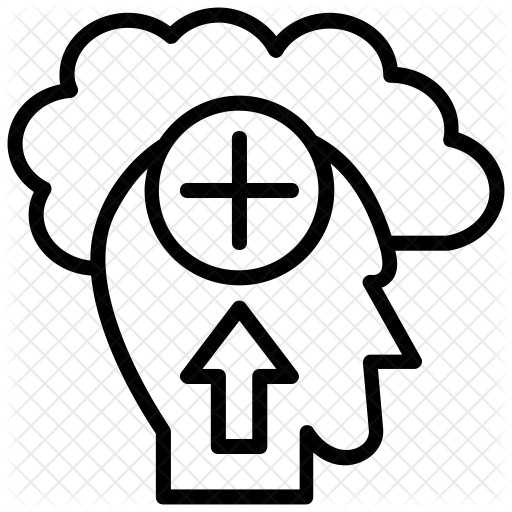 7.3 Komunikacija
Organizacija mora da utvrđuje interna i eksterna komuniciranja koja su relevantna za sisteme menadžmenta kvalitetom, uključujući:

o čemu će se komunicirati;
kada će se komunicirati;
sa kim će se komunicirati;
kako će se komunicirati;
ko će komunicirati.
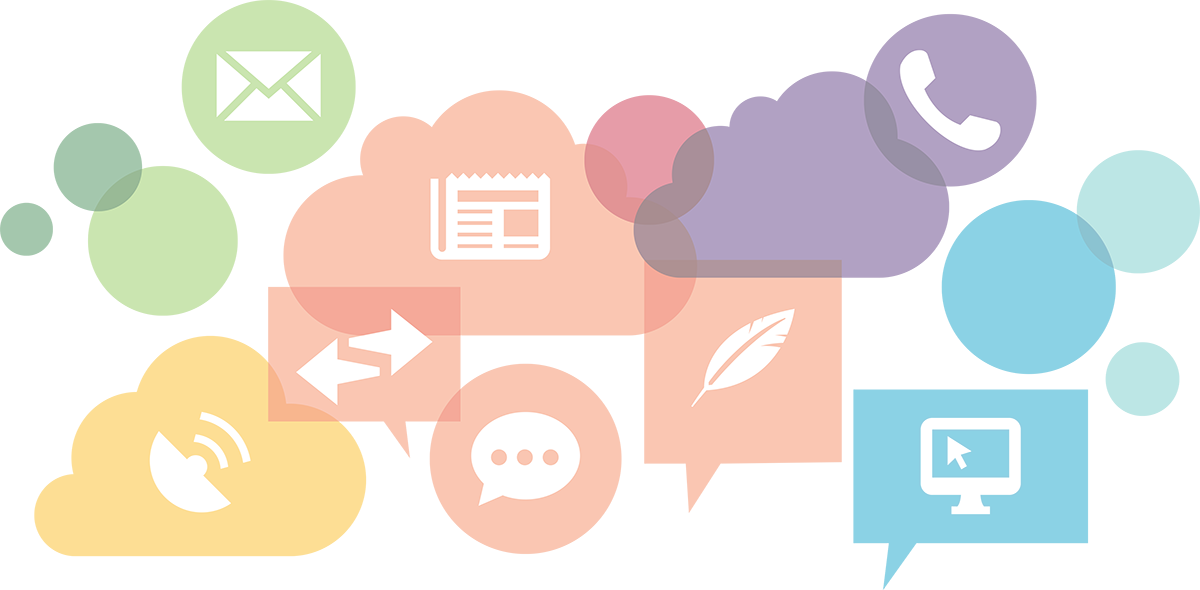 7.4 Komunikacija
Zahtev je da se planira komunikacija u organizaciji.
Efektna komunikacija.
Komunikacija je dvosmerni proces. Osoba A i osoba B.
Mehanizmi za komunikaciju.
ISO 9001:2015 donosi jasne zahteve u pogledu interne i eksterne komunikacije.
7.4 Komunikacija
R
A
C
I
Osoba koja je odgovorna za posao R.
Osoba koju konsultujemo tokom posla.
Osoba koja je informisana o poslu koji se radi.
Osoba koja suštinski radi, odgovorna da se posao uradi.
7.4 Komunikacija
1. Nikad me ne zoveš!			
2. Ne slušaš me!				
3. To je glupa ideja					
4. Ovde niko ništa ne radi		
5. Nerviraš me, odlazi			
6. Slagala si me				
7. Ko je tebe zvao???			
8. Uprskao si stvar
7.4 Komunikacija
1. Nikad me ne zoveš!			1. Želeo bih da me češće zoveš
2. Ne slušaš me!				2. Ponekad imam utisak  kao da nisam slušan.
3. To je glupa ideja				3. Možda bismo mogli da pokušamo sa drugim idejama?	
4. Ovde niko ništa ne radi		4. Hajde svi zajedno da se više potrudimo
5. Nerviraš me, odlazi			5. Potrebno mi je nešto vremena  za sebe
6. Slagala si me				6. Mislim da nisam čuo potpunu istinu.
7. Ko je tebe zvao???			7. Nisam znao da dolaziš?	
8. Uprskao si stvar				8. Siguran sam da možeš bolje od ovog.
7.5 Dokumentovane informacije
Termin“dokumentovane informacije” sada menja sve termine koji su do sada korišćeni „procedura“, „uputstvo“, „zapis“.
Dokumentovane informacije mogu biti u bilo kom formatu dok god obezbeđuju dokaz o usaglašenosti.
PODATAK
INFORMACIJA
7.5 Dokumentovane informacije
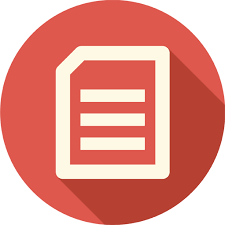 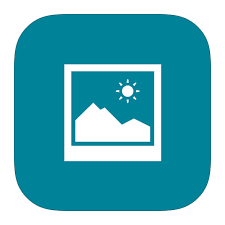 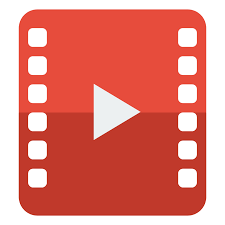 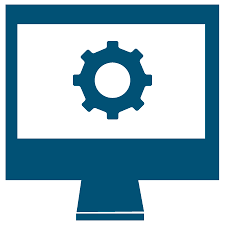 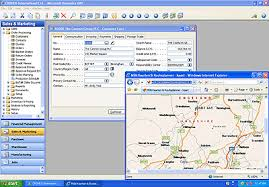 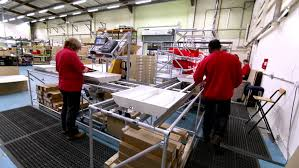 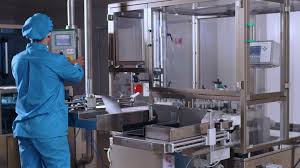 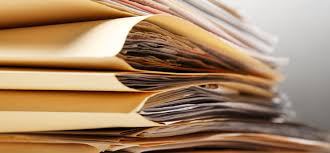 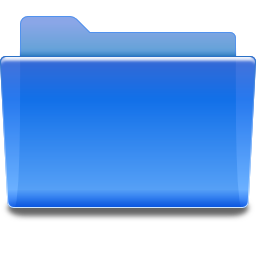 7.5 Dokumentovane informacije7.5.1 Opšte
Sistem menadžmenta kvalitetom organizacije mora da obuhvata:

Dokumentovane informacije koje se zahtevaju ovim međunarodnim standardom;
Dokumentovne informacije koje je organizacija utvrdila kao neophodne za efektivnost sistema menadžmenta kvalitetom
Napomena: Obim dokumentovanih informacija za sistem menadžmenta kvalitetom može da se razlikuje od: 
Veličine organizacije, vrsta njenih aktivnosti, procesa, proizvoda i usluga;
Složenosti procesa i njihovih međusobnih delovanja
Kompetentnosti osoba
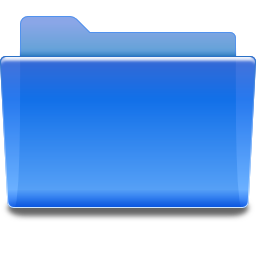 7.5 Dokumentovane informacije7.5.2 Kreiranje i ažuriranje
Kada kreira i ažurira dokumentovane informacije, organizacija mora da obezbedi sledeće (odgovarajuće):
Identifikaciju i opis (npr. naslov, datum, autor, ili referentni broj);
Format (npr. jezik, verzija softvera, grafički prikaz) i medijum (npr. papirni, elektronski);
Preispitivanje i odobravanje pogodnosti i adekcatnosti
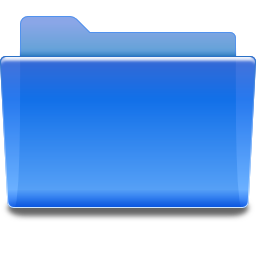 7.5 Dokumentovane informacije7.5.3 Upravljanje dokumentovanim informacijama7.5.3.1
Dokumentovanim informacijama, koje se zahtevaju sistemom menadžmenta kvalitetom i ovim međunarodnim standardom, mora da se upravlja da bi se obezbedilo da su:

dostupne i prikladne za upotrebu, gde i kada je to potrebno;
adekvatno zaštićene (na primer, od gubitka poverljivosti, neodgovarajuće upotrebe, ili gubitka u celovitosti).
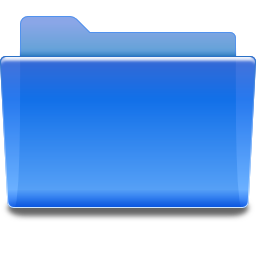 7.5 Dokumentovane informacije7.5.3 Upravljanje dokumentovanim informacijama7.5.3.2
Da bi upravljala dokumentovanim informacijama, organizacija mora da se bavi sledećim aktivnostima kako je primenjljivo:
distribucijom, pristupom, pretraživanjem i korišćenjem;
skladištenjem i očuvanjem, uključujući očuvanje čitljivosti;
upravljanje izmenama (na primer, upravljanje verzijama);
čuvanjem i odlaganjem.

Dokumentovanje informacija eksternog porekla za koje organizacija utvrđuje da su neophodne za planiranje i 
funkcionisanje sistema menadžmenta kvalitetom, moraju da se identifikuju na odgovarajući način i njima mora da se 
upravlja.
Dokumentovane informacije koje se čuvaju kao dokaz o usaglašenosti moraju da budu zaštićene od
nenamernih prepravki.

NAPOMENA: Pristup može da podrazumeva odluku koja se odnosi na dozvolu da se dokumentovane
informacije samo gledaju, ili na dozvolu i ovlašćenja da se dokumentovane informacije gledaju i menjaju.
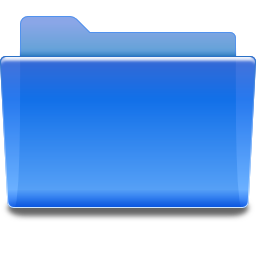 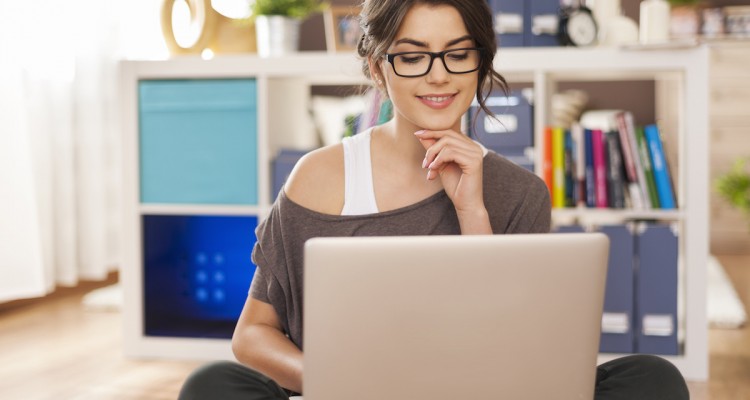 DOMAĆI!